Neutrality Act 1939 – declares US neutral, establishes “cash and carry” program
Cash and carry – warring nations could buy weapons from the US so long as they paid cash and carried the arms on their own ships

Change!!!!
Lend-Lease Act – the US would be able to lend or lease arms to any country considered “vital to the defense of the US”
Germany	Germany 		Germany
Japan?
Japan’s been doing some work in the East
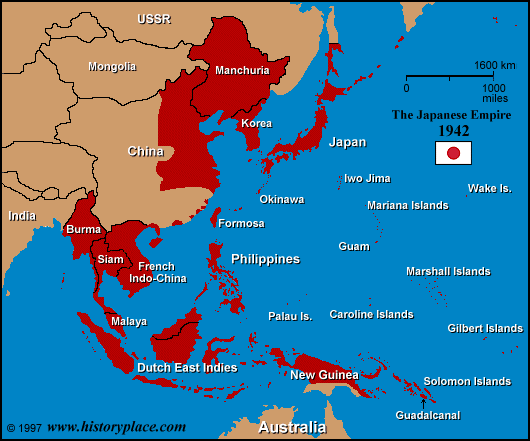 Signs non-aggression pact with the USSR
Export Control Act 1940
July - Japan invades Indochina
What happens next in the US?
Fifth Column -  any group of people who undermine a larger group—such as a nation or a besieged city—from within.
Theater of Operation -  a region in which active military operations are in progress
Internment - the imprisonment or confinement of people
Your job:
Should internment camps be established on the West Coast of the United States?
Internment Camps:
Spring/Summer of 1942, 120,000 Japanese Americans forced to relocate
Nearly 2/3 of them were native-born US citizens

The “worst wartime mistake”? A long history
From 1941 to 1943 Dr. Seuss created more than 400 political cartoons for PM Newspaper in New York—tackling such subjects as 
racial discrimination, 
the dangers of isolationism, 
social injustice and anti-Semitism, 
political machinations, 
the war effort, 
political leadership
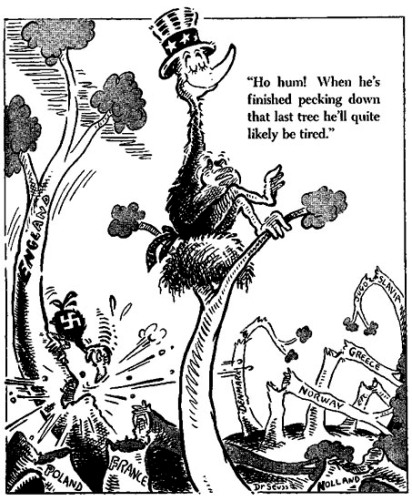 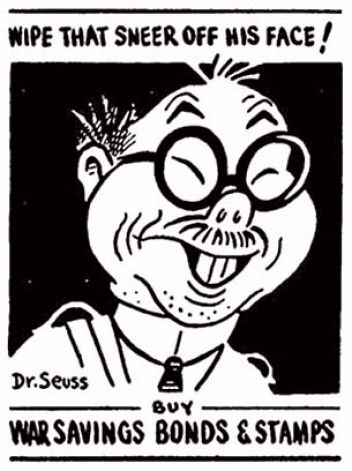 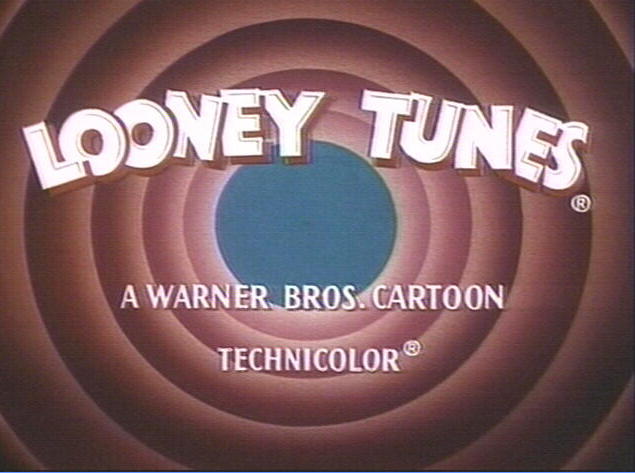 https://www.youtube.com/watch?v=ic5XjnG3foY
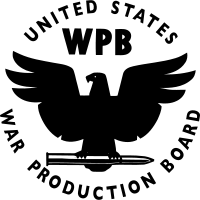 Gearing up for war:
War production board (WPB) – organization that has the authority to set priorities and production goals & control the distribution of raw materials 
Example of centralized govt.

Selective Service and Training Act – first peacetime draft, implemented after Germany defeated France
https://www.youtube.com/watch?v=vs3pgaMcV3w
War and Production
War production will take the US out of the Great Depression 
An industrial war 

Private companies are retooled for the war

Ex: Dodge factory starts manufacturing B-29 bomber engines

Pullman company – build tanks
Changes in the labor force
Women in the workforce


           Mexican Immigration (Bracero  
			Program, 1942-1964)
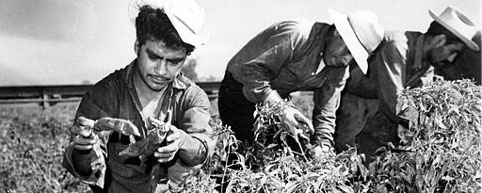 How is the US paying for the War?
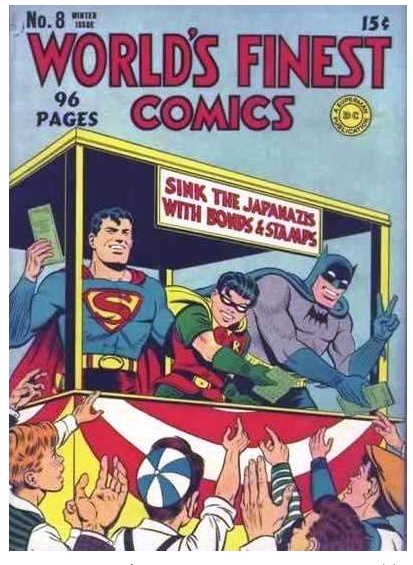 Gov’t spends $300 billion

Paid for in part by taxes (only 45%)

War bonds
Fighting the war
Allied Powers – US, Britain, France, USSR (and others)

Casablanca Conference(Jan. 14 – 24, 1943)
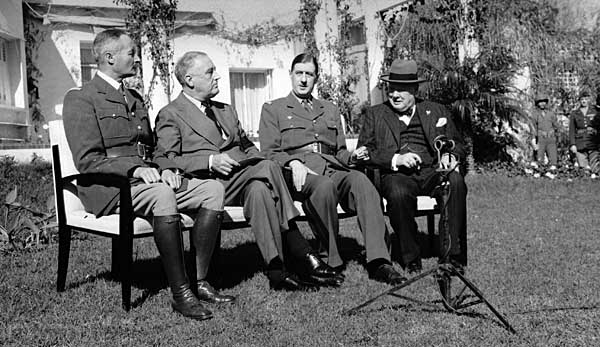 Some important dates and events
August, 1942: Stalingrad 
Turning point of the war
Jan. 1943 – Casablanca 
Affirm goal of unconditional surrender of Axis Powers
July – Sept ‘43
Allied forces capture Sicily the “soft underbelly”
Italy surrenders Sept ‘43
The Meeting of the Big ThreeNov. 1943
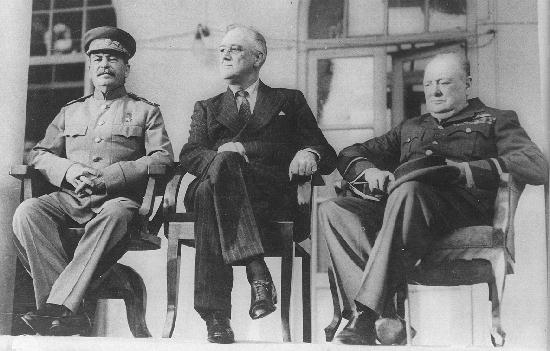 Meeting of the Big Three
Several promises
Stalin to launch offensive once Allies invade France
FDR and Stalin agree to break up Germany 
USSR will help US beat Japan after they deal with Germany
Agree to a new international organization for world peace after the war
Operation Overlord
The code name for the plan for invading Northern France
Need to right conditions 
D-Day – June 6, ‘44 – the invasion of France

August, 1944 - the Allies liberate Paris

https://www.youtube.com/watch?v=n9Zz7sgOF0A
https://www.youtube.com/watch?v=QzgKMDydr5Y
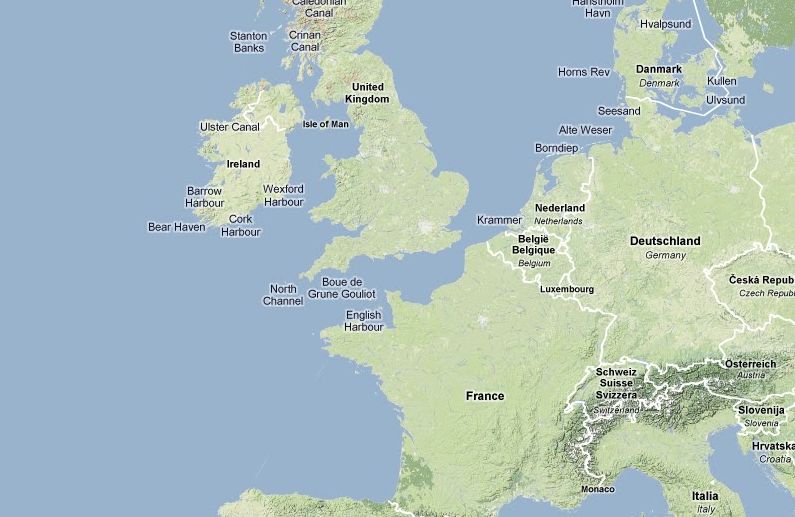 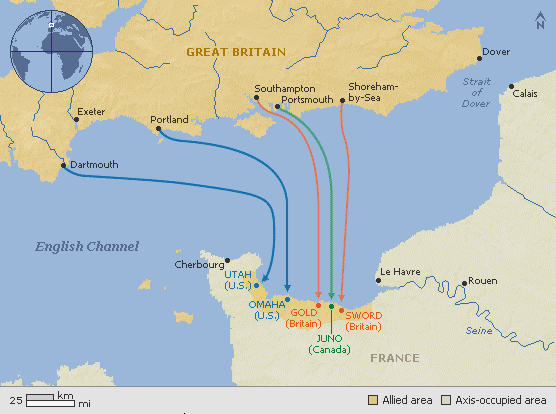 Operation Overlord
The code name for the plan for invading Northern France
Need to right conditions 
D-Day – June 6, ‘44 – the invasion of France

August, 1944 - the Allies liberate Paris

https://www.youtube.com/watch?v=n9Zz7sgOF0A
https://www.youtube.com/watch?v=QzgKMDydr5Y
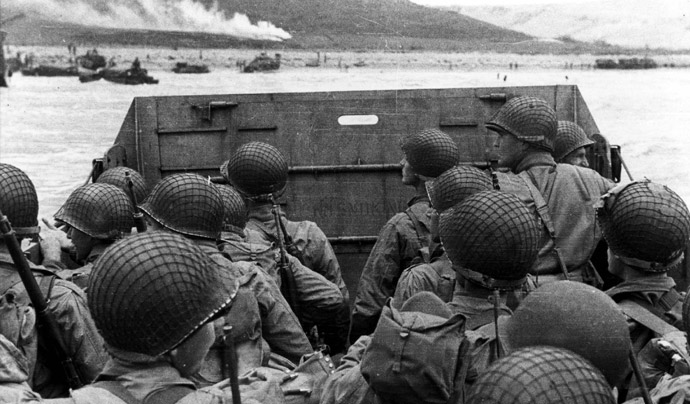 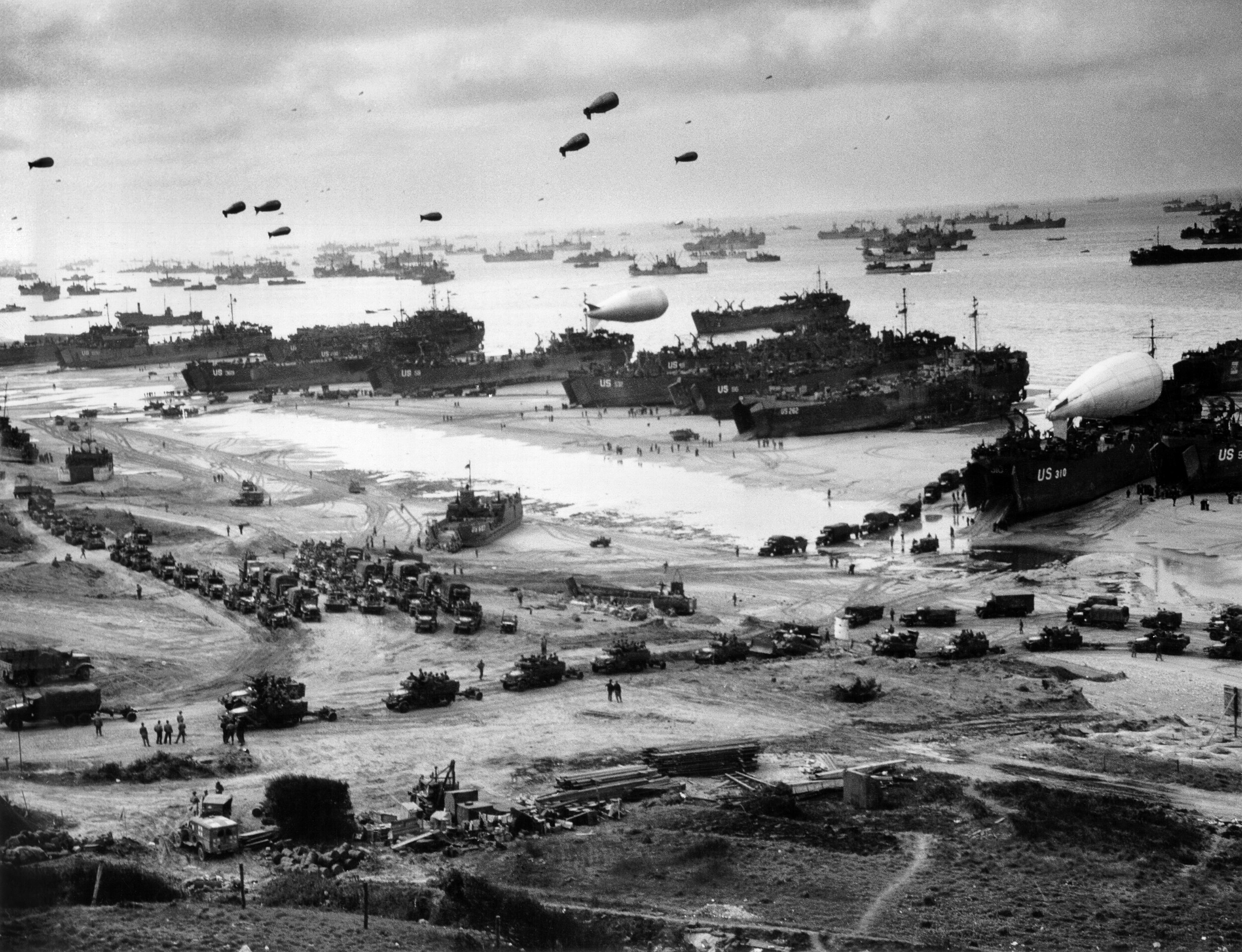